Atlanta Section
Section Chair Report
Lightning Round
IEEE SoutheastCon 2023Orlando, Florida
1
Atlanta Section Report
Section Officers:
2022 Major Successes:
108 meetings in 2022
Average attendance: 259 per event
IAS – most active chapter with 17 meetings
Excellent Pre-U student engagement via FSNs, Atlanta Science Expo, etc.
474 Senior Members currently
Supporting IEEE Awards and VIC Summit in May 2023
Atlanta selected for ComSoc School Series
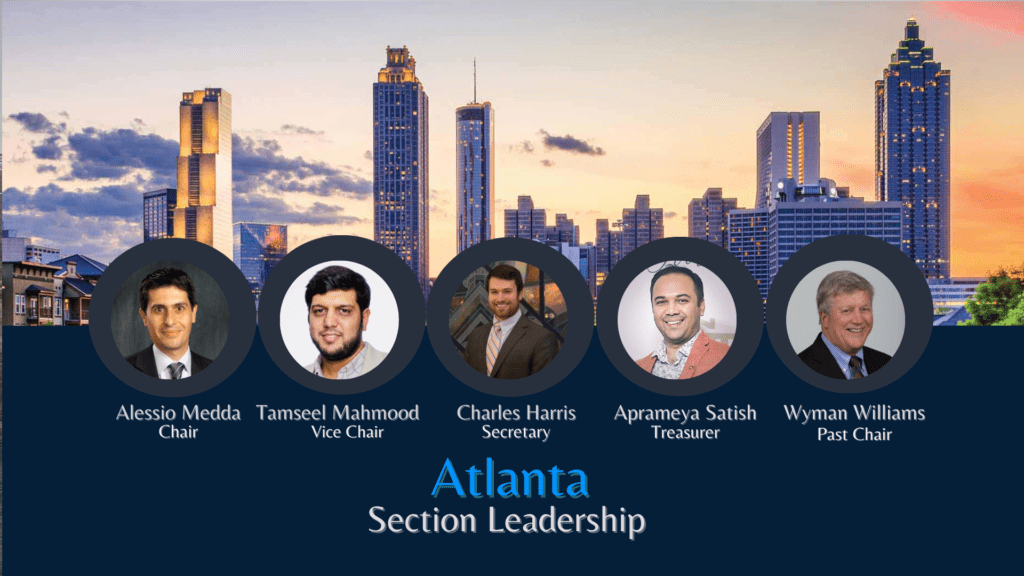 IEEE SoutheastCon 2023
Orlando, Florida
2
Atlanta Section Report
2023 Goals:
Revitalize Georgia Tech, UGA, KSU, GSU, DeVry, GPTC, CAU 
Formation of Technical and Student Chapters
Increase membership by 1%
Utilize Social Media to increase engagement
Support VIC Summit, ComSoc School Series
Excellent SoutheastCon 2024
Milestones: (Goal Progress YTD)
Multiple meetings with GT, KSU already held
At least 12 Senior Member Elevation Nominations
Increased social media presence
Well attended Meet-Ups
Excellent ComSoc School Series Program in September 2023
Obstacles:
Student, YP, and WIE engagement and coordination
Maintaining actively engaged volunteers
Industry engagement – Power Energy Society has highest number of IEEE members
Mediocre attendance at technical events
IEEE SoutheastCon 2023
Orlando, Florida
3